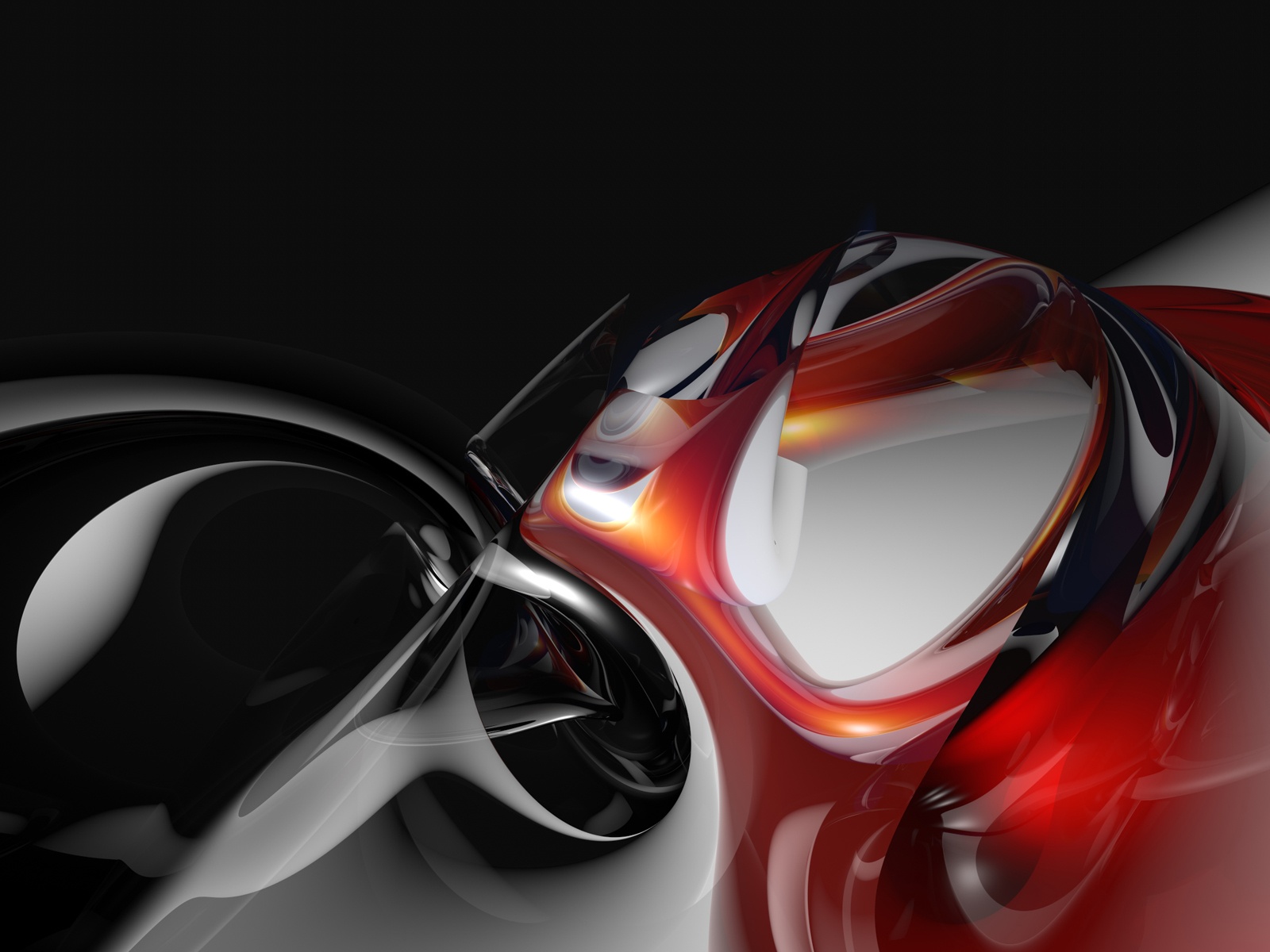 STRATEJİK FAYDA VE PORTFOY ANALİZ TEKNİKLERİ
Stratejik Yönetimde Vaka Analizleri
PROF. Dr. CEMAL ZEHİR
Yönetim ve Organizasyon Ana Bilim Dalı
PORTFÖY ANALİZİ TANIMI
Tanım:
Yatırımlarını çeşitlendirmiş bir şirketin işletme veya stratejik iş birimi olarak mevcut yatırımlarını kullanılan çeşitli ölçülere göre değerlendirme, bunların gelecekte sağlayacakları yarar ve olanakları tahmin etme, nihayetinde bu değerlemeden hareketle işletmenin mevcut kaynaklarının tahsisinde yol gösterme amacıyla yapılan analitik teknik
PORTFÖY ANALİZİNİN ÖNEMİ
İşletmenin mevcut faaliyet alanları içinde yön ve yollarını tayin etmesine yardımcı olur

Ana iş alanları ve stratejik birimlerin ortaya çıkmasına yardımcı olur

Tepe yöneticilerin uzun vadeli planlama çabalarında kullanıldığı gibi işletmenin pazar, maliyet ve rekabet koşulları hakkında bilgi veren ve bölüm planlamalarına yol gösteren bir araçtır
PORTFÖY ANALİZİ
Portföy analizlerinde önemli olan

Ürün ya da pazarı çeşitlendirmiş olmak

Bu çeşitli ürün ve pazar faaliyetlerinin her biri için ayrı ayrı değerleme yapmak

Stratejik hareket biçimi belirlemek
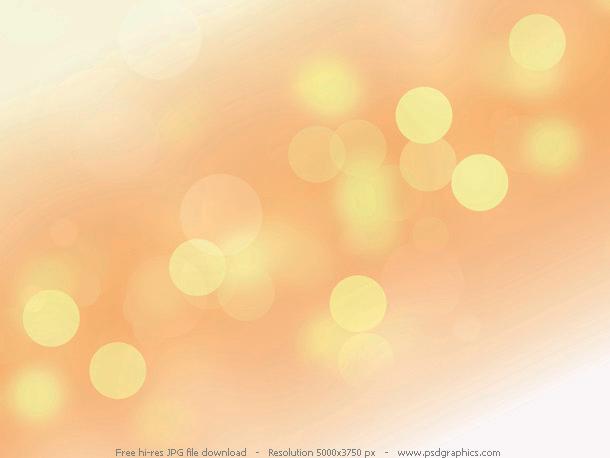 PORTFÖY ANALİZ TEKNİKLERİ
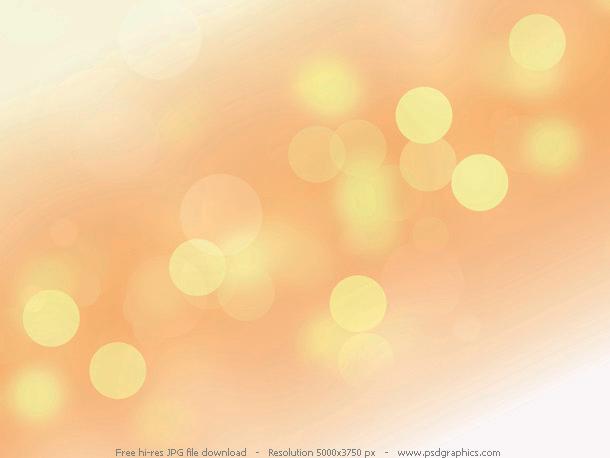 YATIRIMLARINI ÇEŞİTLENDİRMİŞ  KURULUŞLARDA STRATEJİ SEÇİMİ
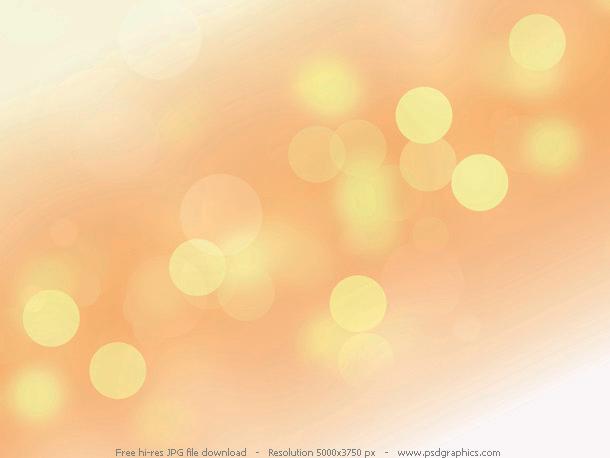 STRATEJİK İŞ BİRİMİ: SİB
Yatırımlarını çeşitlendirilmiş işletmelerde her  yatırım bir   SİB (stratejik iş birimi) olarak kabul edilmektedir.
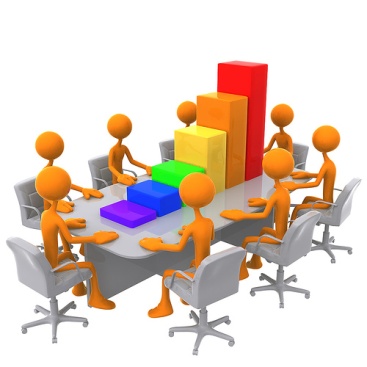 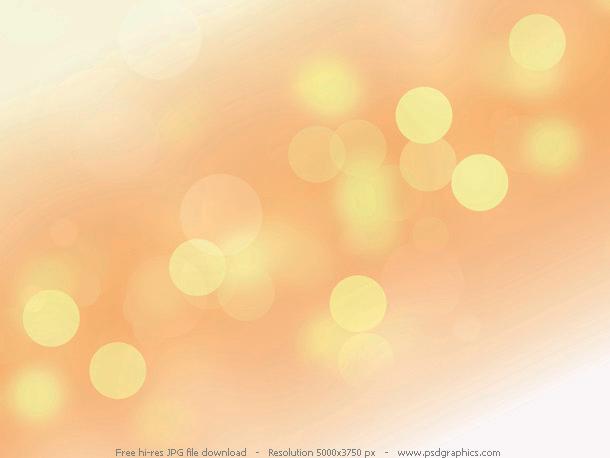 STRATEJİK İŞ BİRİMİNİN ÖZELLİKLERİ
Sib’lerin her biri ayrı bir işletme birimidir.
Yatırılmış sabit ve döner sermaye kaynakları ile tahsis edilmiş personeli mevcuttur.
Her Sib’in genel sorumlu yöneticisi vardır.
Her Sib’in kendi rakipleri vardır.
Her Sib’in fonksiyonel bölümleri vardır.
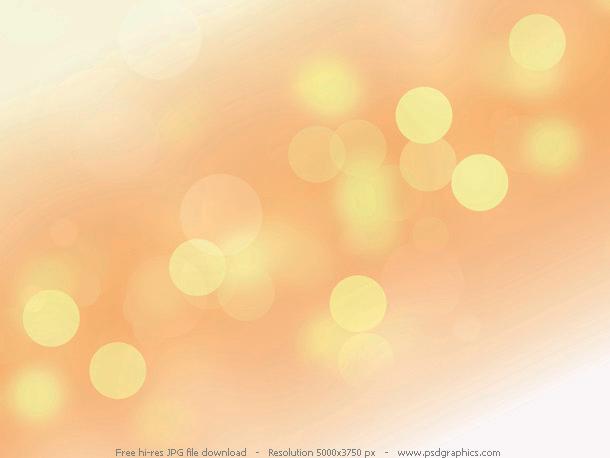 Boston Danışma Kuruluşu Portföy Analizi
YÜKSEK
PAZAR 
BÜYÜME ORANI
DÜŞÜK
DÜŞÜK
YÜKSEK
PAZAR PAYI
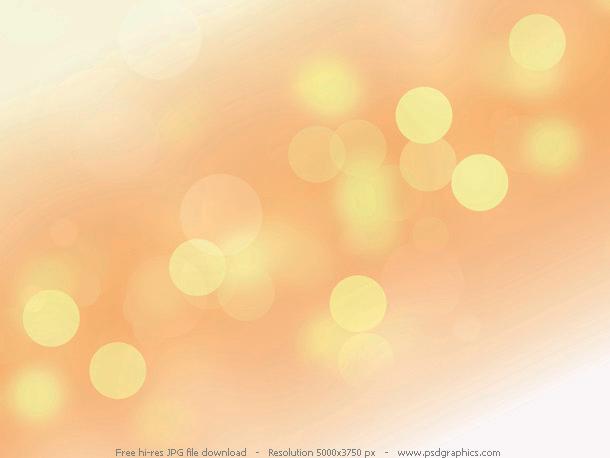 Boston Danışma Kuruluşu Portföy Analizindeki Sembollerin Yorumu
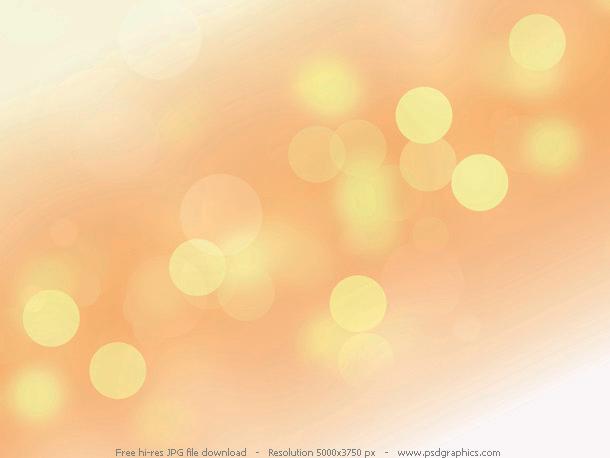 YÖNLENDİRİCİ POLİTİKA MATRİSİNE GÖRE PORTFÖY ANALİZİ
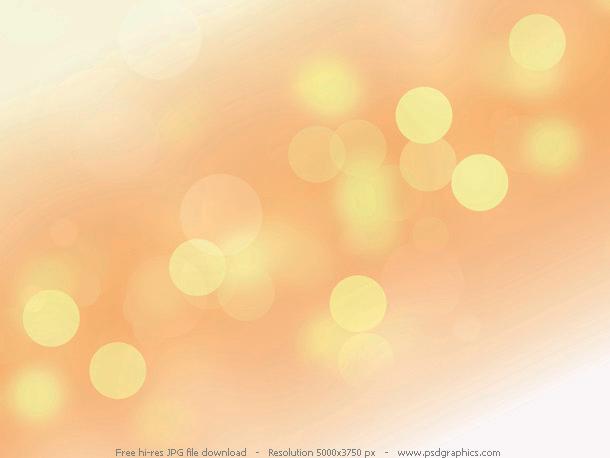 Yönlendirici Politika Matrisine Göre Portföy Analizi
Bu matriste iki boyutlu alan söz konusudur.
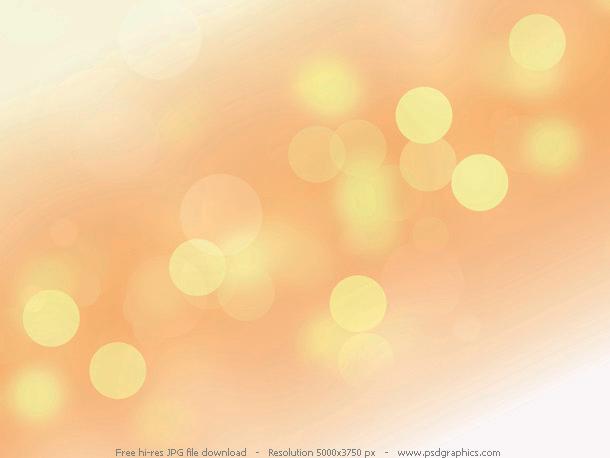 FAALİYET ALANININ GELECEĞİ
REKABET
 YETENEĞ
İ
İŞLETMENİN
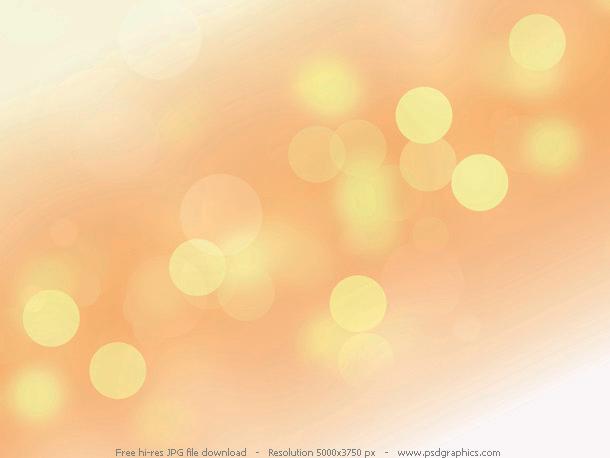 STRATEJİK ALTERNATİFLERİN SEÇİMİNDE RİSK MATRİSLERİ
Ürün-pazar matrisine göre risk dağılımı:
İşletme mevcut pazar ve ürün konumunda düşük riske 	sahipken, pazarlarından veya ürünlerinden birini 	çeşitlendirmeye gittiği taktirde risk artmaya 	başlamaktadır.


	İşletme hiç bilmediği pazarlara daha önceki ürünleri ile 	hiçbir ilgisi olmayan ve sinerjik destek görmeyeceği 	ürünler ile girdiği takdirde aşırı risk ortamına girmiş 	olmaktadır.
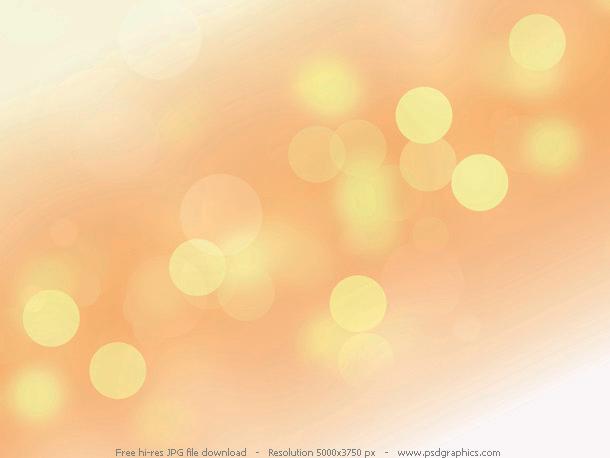 Yönlendirici Risk Matrisi
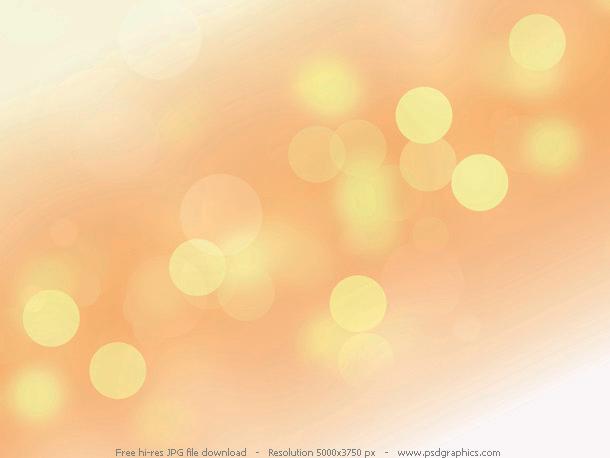 TRAFİK LAMBALARI MATRİS ANALİZİ
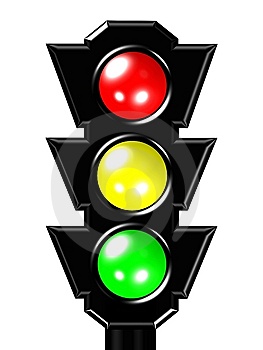 General elektrik firması tarafından geliştirilen bu matris iki boyutludur. 

Bu boyutlar:

1. İşletmenin gücünün değişkenleri


2. Endüstri dalının çekiciliği değişkenleri
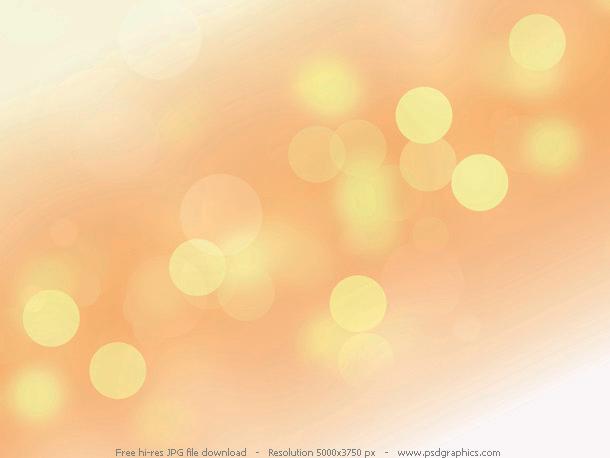 İŞLETMENİN GÜCÜNÜN DEĞİŞKENLERİ
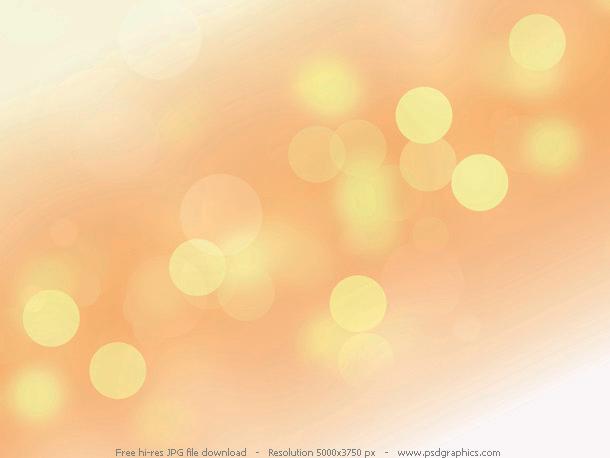 ENDÜSTRİ DALININ ÇEKİCİLİĞİ DEĞİŞKENLERİ
Trafik Lamba Matrisinin Bölgeleri
Yeşil Işık:
Yeşik ışık bölgesinde yer alan ürün ve pazarlar konusunda faaliyet gösteren işletmeler, mevcut faaliyetlerini sürdürmek yanında büyütme ve genişletme yoluna da gitmelidirler. Yatırım yapmak oldukça karlıdır.
Sarı Işık:
Sarı ışık bölgesinde yer alan ürün ve pazarlar konusunda faaliyet gösteren işletmeler mevcut faaliyetlerini ihtiyatla sürdürüp yatırım ve faaliyetlerini genişletme konusunda dikkatli olmaları gerekir. Bu bölge oldukça risklidir
Kırmızı Işık:
Kırmızı ışık bölgesinde yer alan ürün ve pazarla konusunda faaliyet gösteren işletmeler faaliyetlerini durdurmak ve yatırımlarını geri çekerek tasfiye etmeleri gerekmektedir.
İŞLETMENİN GÜCÜ
Düşük
Orta
Yüksek
Yüksek
Orta
ENDÜSTRİ DALININ ÇEKİCİLİĞİ
Düşük
General Elektrik Firmasının Trafik Lambası Matrisi
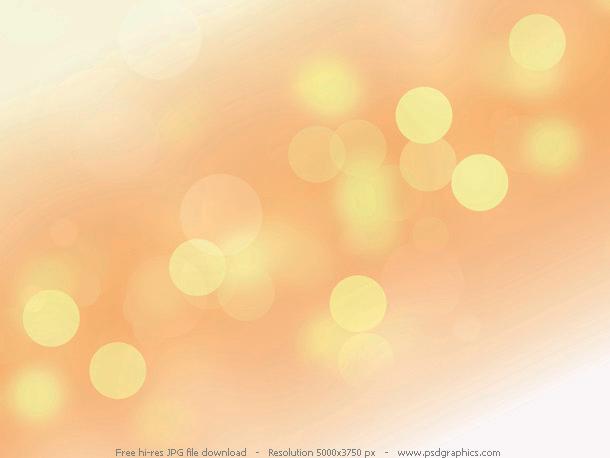 ANA ŞİRKET SRATEJİSİ GELİŞTİRME
Bir stratejik iş biriminin ana şirkete uygunluğunun ölçümü üç analitik aşamada araştırılır.
Kurulacak her  Sib için veya başka bir firmayı satın alarak büyüme söz konusu ise alınması hedeflenen bu firmayı ana firmanın kritik başarı faktörleri açısından inceleme

Bu firmayı ana firmanın başarısına katkısı ya da onu iyileştirmesi açısından değerleme

Bu firmayı ana firmanın faaliyetleri ile ne ölçüde uyumlu olacağını ve birbirini tamamlayıp sinerji oluşturacağını analiz etmedir.
ANA ŞİRKET İLE UYUM MATRİSİ
DÜŞÜK
YATIRIM İÇİN EN UYGUN BÖLGE
YATIRIMIN KALBİ
Kritik Başarı Faktörleri ve Firma Özellikleri Bakımından Uyumsuzluk
YATIRIM YAPILABİLECEK 
EŞİK BÖLGE
DEĞER TUZAĞI BÖLGESİ
YÜKSEK
DÜŞÜK
YÜKSEK
Ana Firma Fırsatları&Ana Firmanın Özellikleri ile Uyum Gösterme
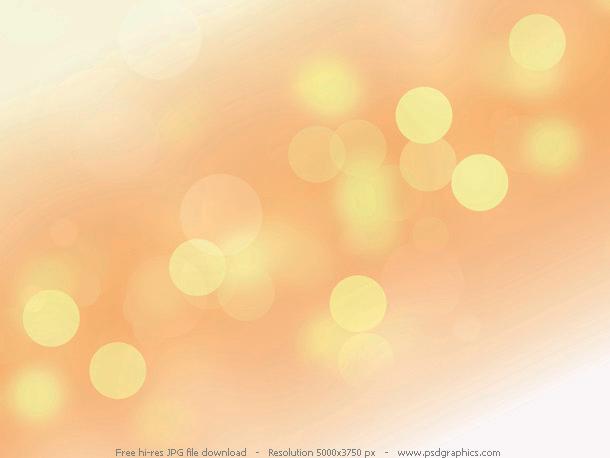 ANA ŞİRKET STRATEJİSİ GELİŞTİRME
Ana şirketin üstünlükleri ile kurulacak yeni işletmenin çevresel fırsatları birbirleri ile uyumlu olmalıdır.
YATIRIM BÖLGELERİNİN DEĞERLENDİRİLMESİ
Yatırımın Kalbi İşletmeleri:
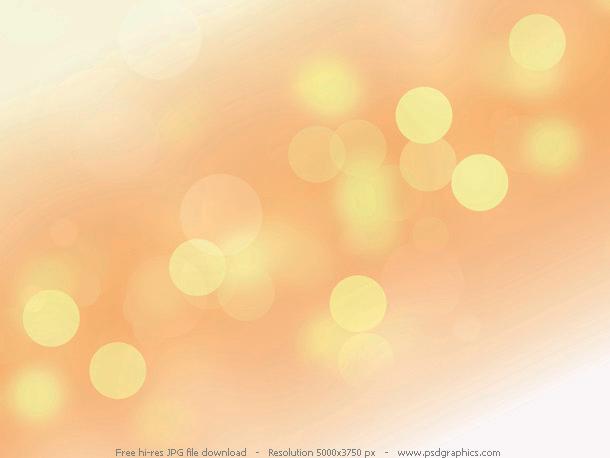 ANA ŞİRKET STRATEJİSİ GELİŞTİRME
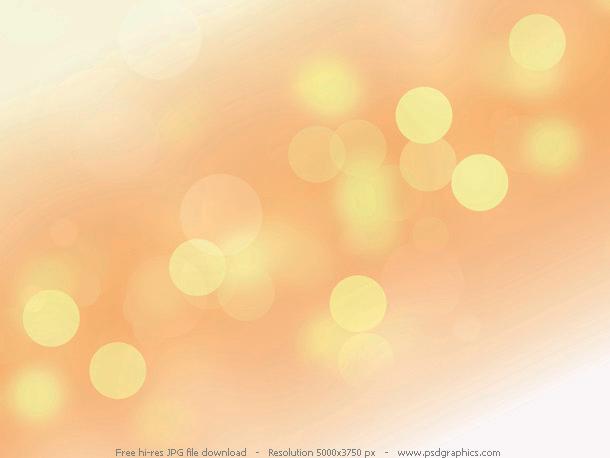 ANA ŞİRKET STRATEJİSİ GELİŞTİRME
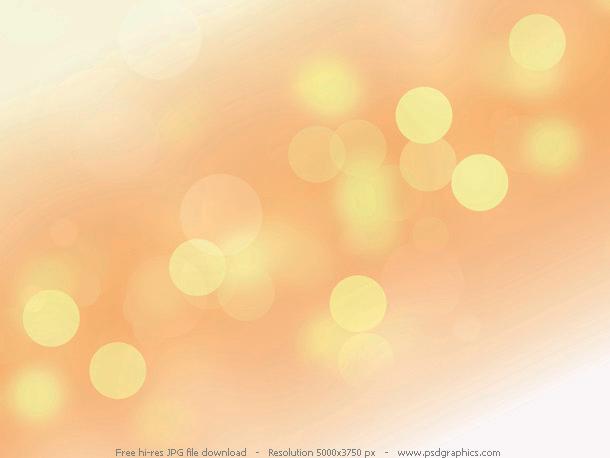 TOMPSON  VE STRICKLAND’IN STRATEJİK KÜMELEME ANALİZİ
Stratejik kümeleme analizi aynı endüstride bulunan işletmelerin neden farklı işletme stratejileri izlediklerini göstermek bakımından anlamlı olmaktadır.

Stratejik kümeleme analizinde  dört bölge vardır.
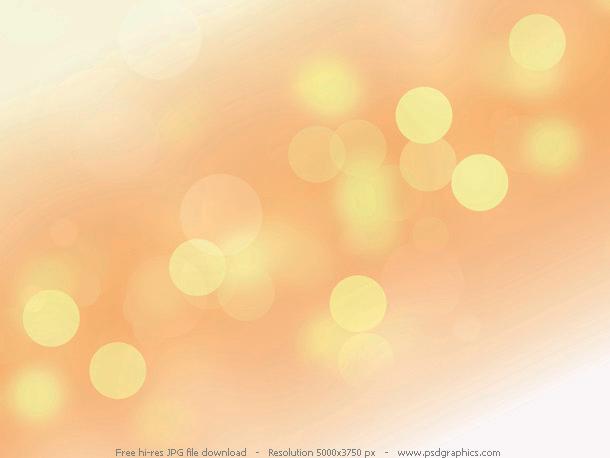 TOMPSON  VE STRICKLAND’IN STRATEJİK KÜMELEME ANALİZİ
BİRİNCİ BÖLGE 

En mükemmel stratejik durumu oluşturmaktadır.
Çekicilik sırasına göre
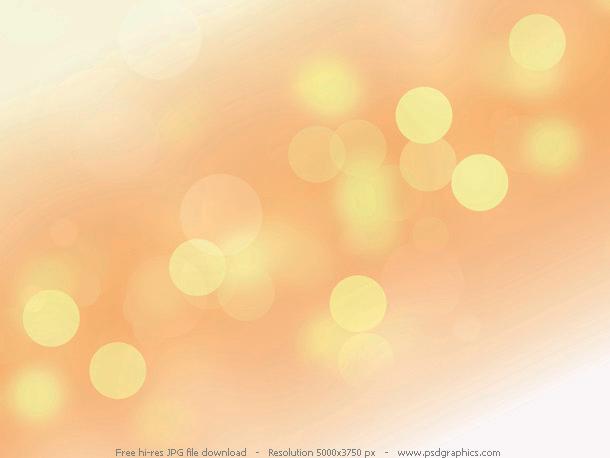 TOMPSON  VE STRİCKLAND’IN STRATEJİK KÜMELEME ANALİZİ
İKİNCİ BÖLGE İŞLETMELERİ
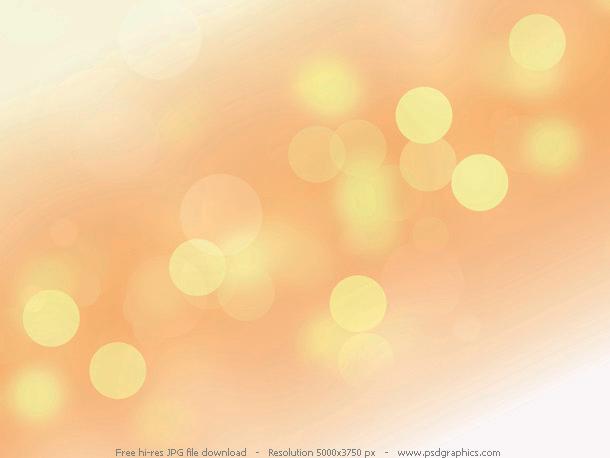 TOMPSON  VE STRICKLAND’IN STRATEJİK KÜMELEME ANALİZİ
ÜÇÜNCÜ BÖLGE İŞLETMELERİ STRATEJİLERİ
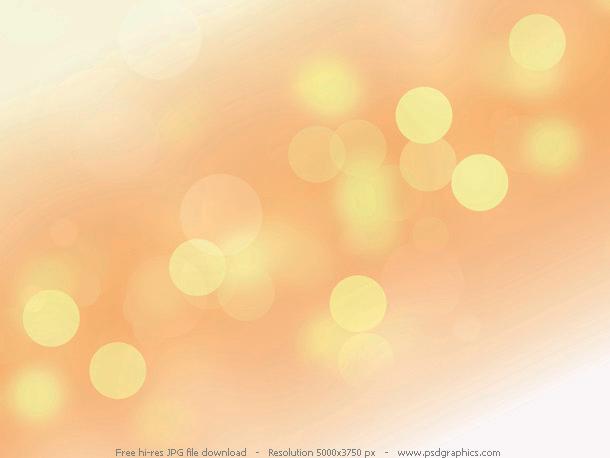 TOMPSON  VE STRİCKLAND’IN STRATEJİK KÜMELEME ANALİZİ
DÖRDÜNCÜ BÖLGE STRATEJİLERİ
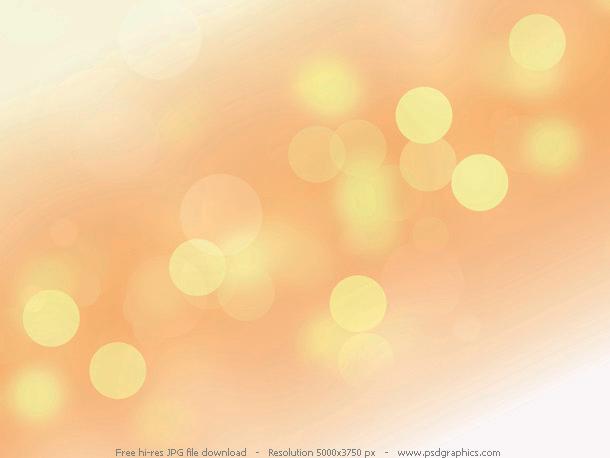 TOMPSON  VE STRİCKLAND’IN STRATEJİK KÜMELEME ANALİZİ
HIZLI  PAZAR  BÜYÜMESİ
ZAYIF
 REKABET
 DURUMU
GÜÇLÜ
REKABET DURUMU
YAVAŞ  PAZAR  BÜYÜMESİ
HOFER ANALİZİ
Boston Danışma Grubu ile General Elektrik portföy analizlerinin birlikte kullanılması ve genişletilmesiyle oluşturulan Hofer Matrisinde işletme rekabet durumu ile ürün-pazar gelişme safhaları analiz edilmektedir. 

Matrisin içindeki daireler, işletmenin faaliyet gösterdiği sektörün büyüklüğünü gösterirken mavi bölümler, işletmenin o pazar içindeki payını temsil etmektedir.
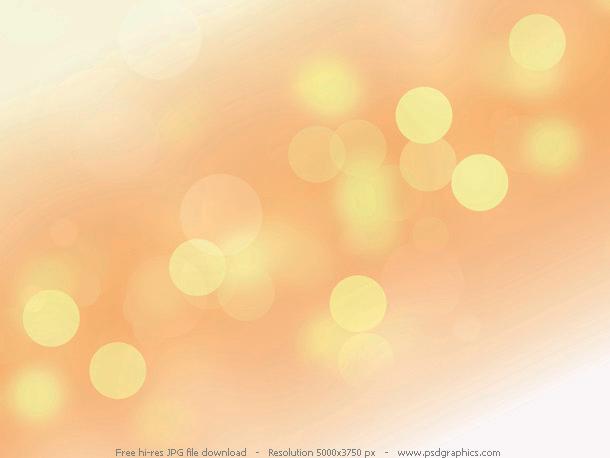 Rekabet Durumu
Güçlü
Orta
Zayıf
Başlangıç
(Gelişme)
A
B
C
Büyüme
D
Kar 
Sağlamaya
Başlama
Ürün/Pazar Gelişme Safhaları
E
Olgunluk
Doyum
F
G
Düşüş
Rekabet Durumu ile Ürün-Pazar Gelişim Safhaları Analiz Edildiği Hofer Matrisi